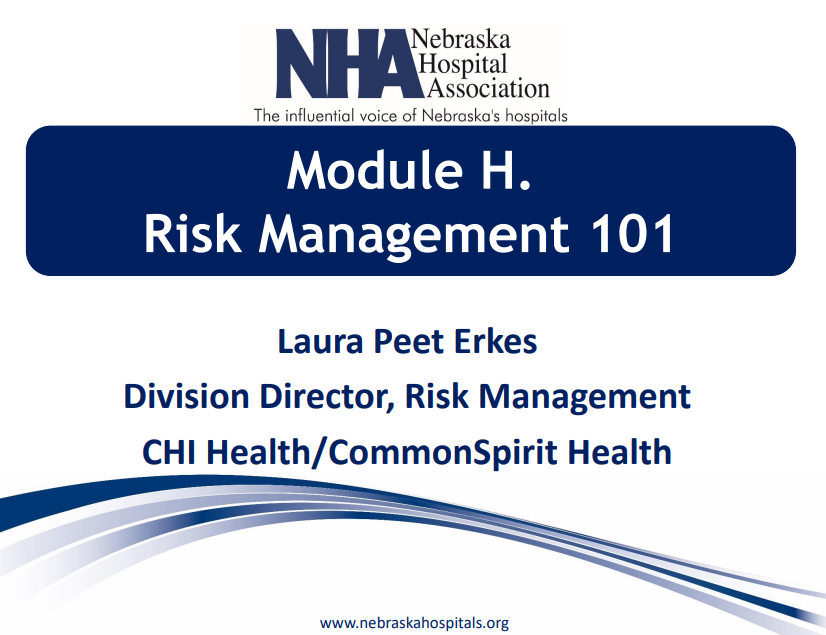 Sarah Paulson
Risk-Patient Safety Manager
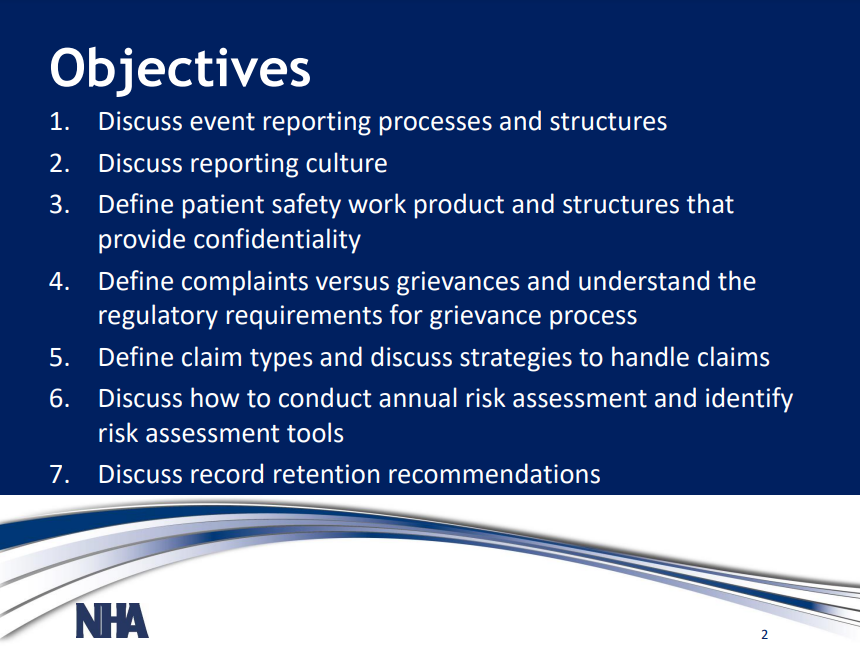 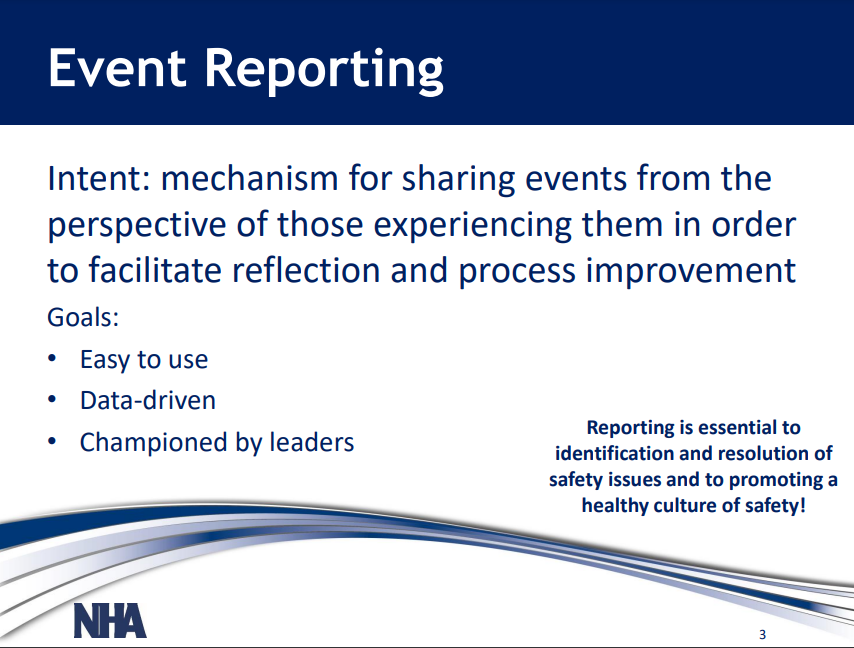 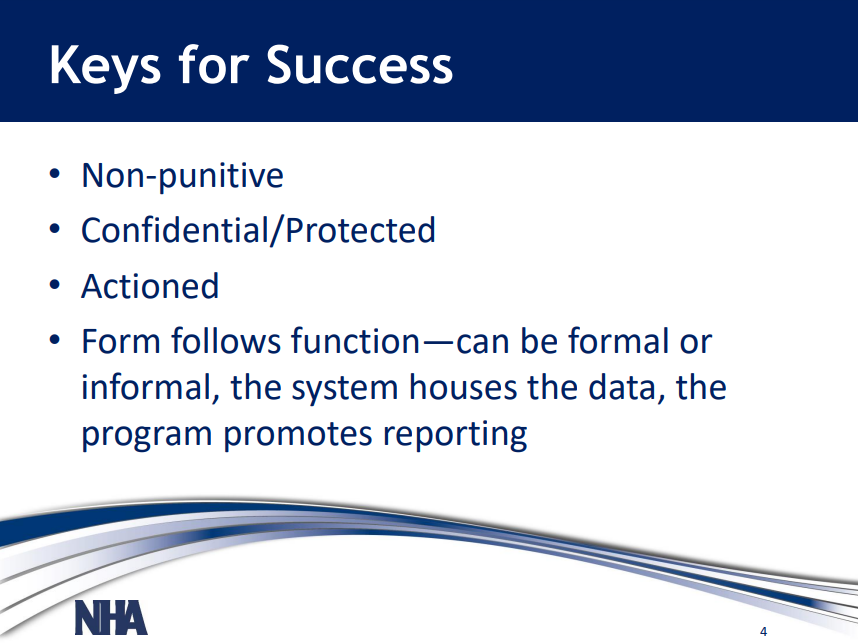 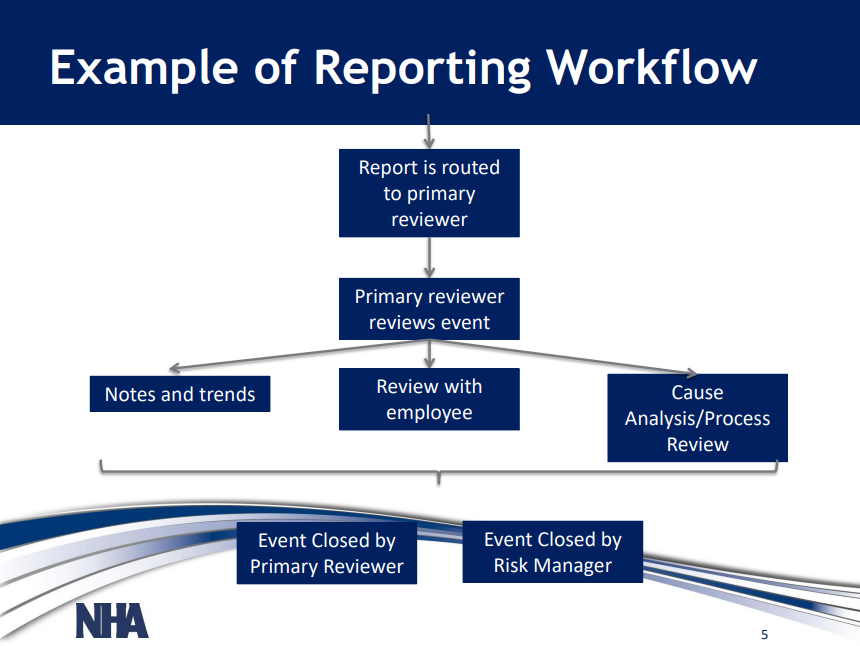 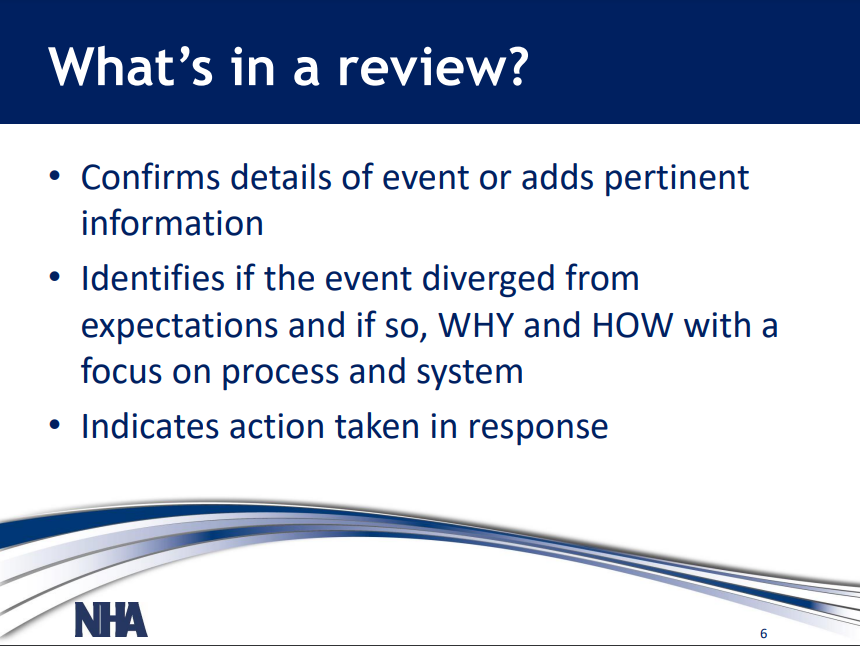 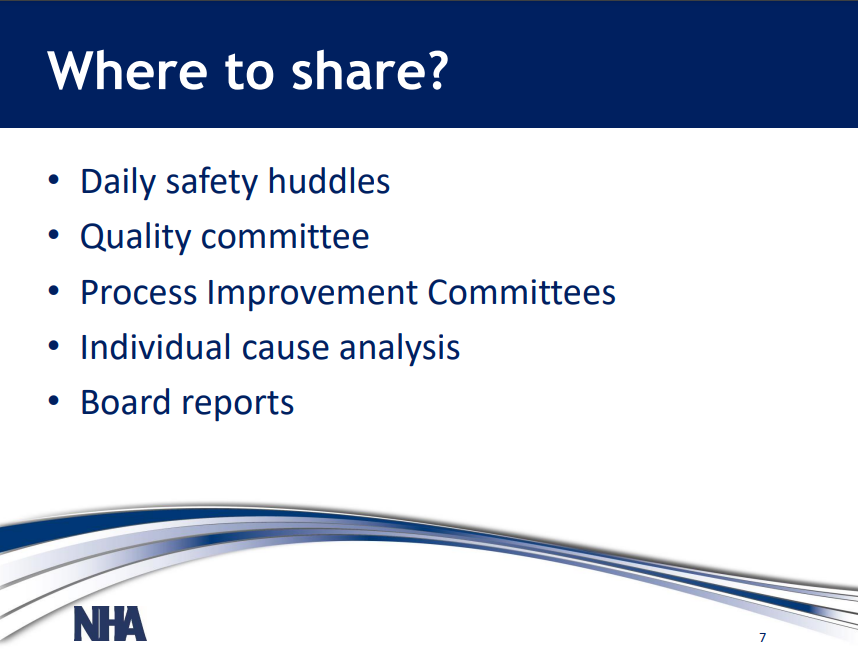 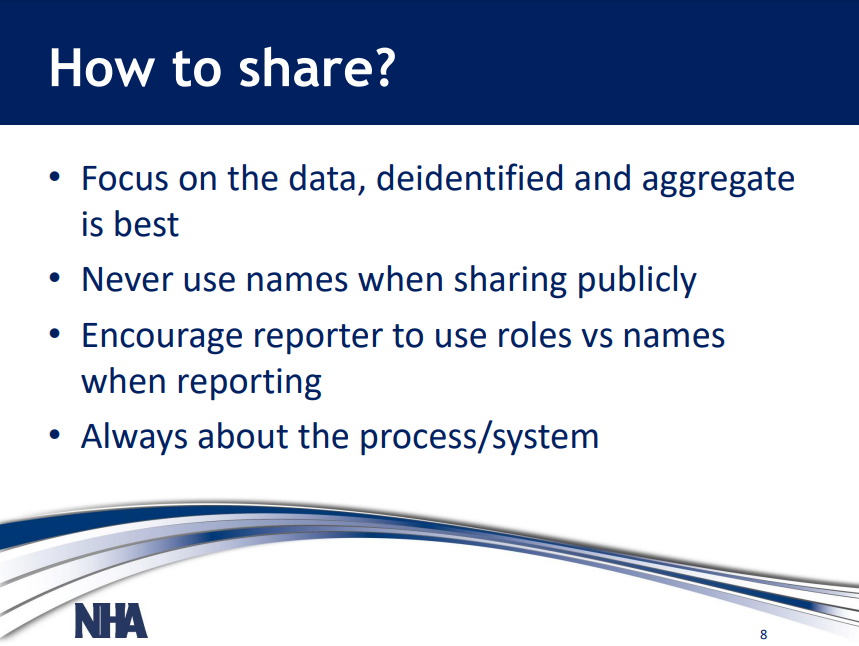 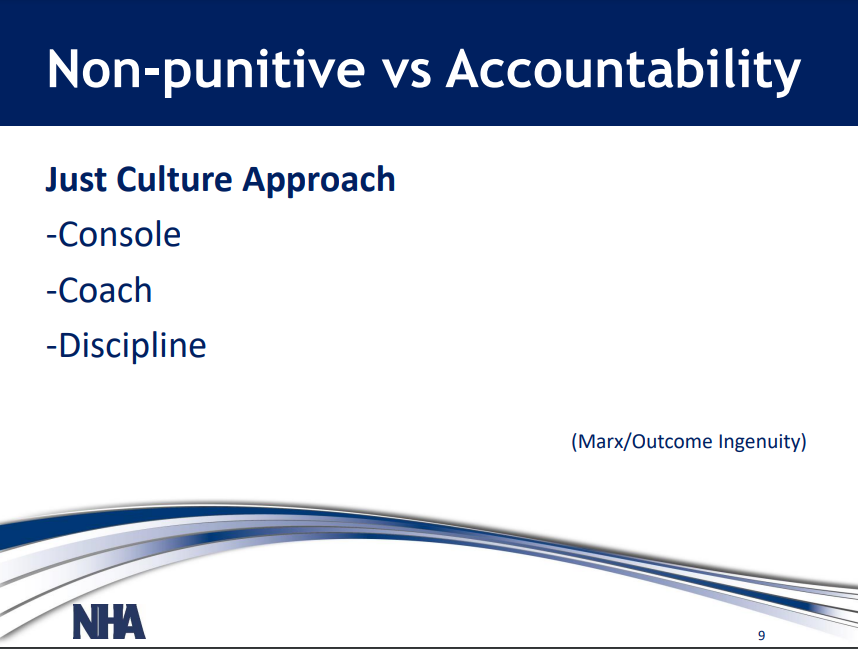 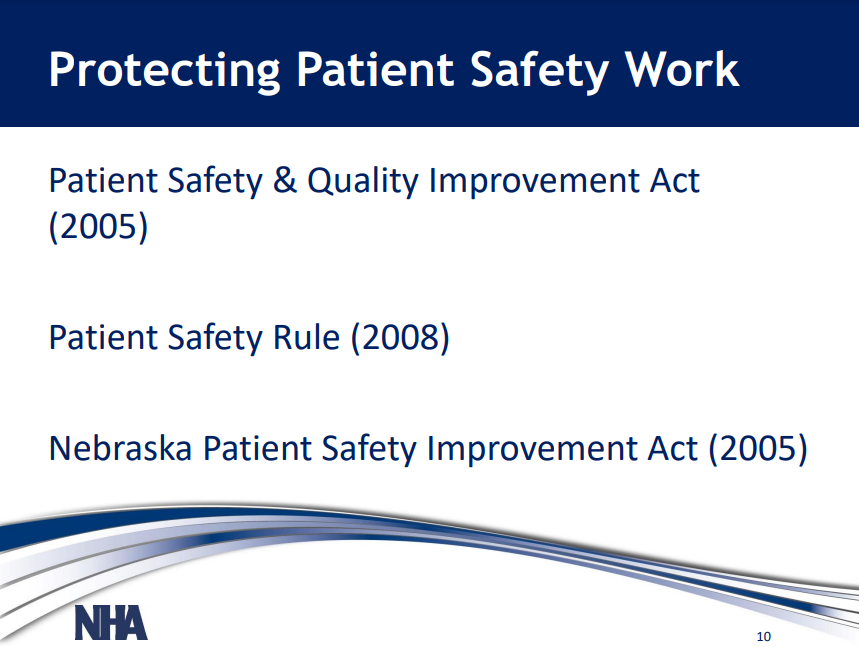 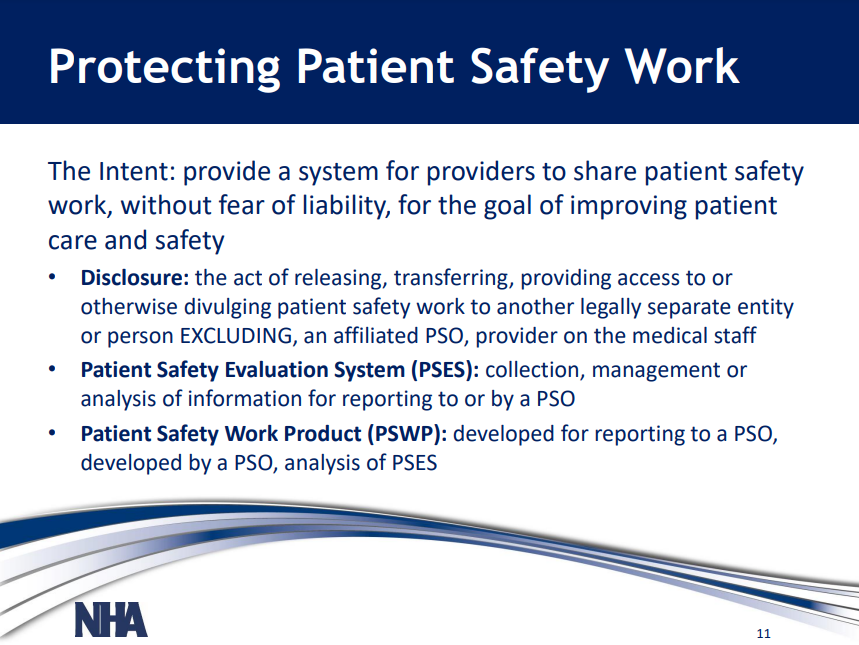 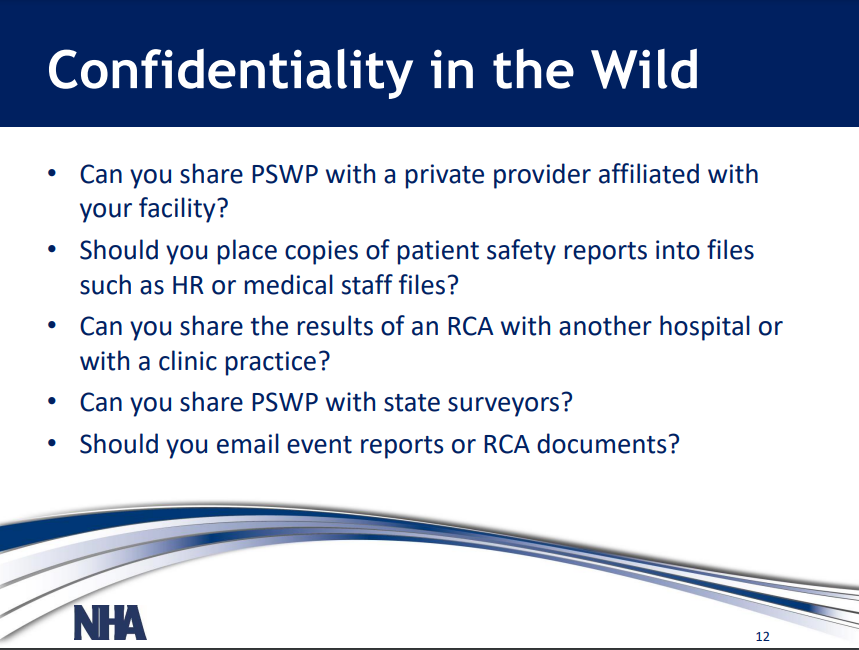 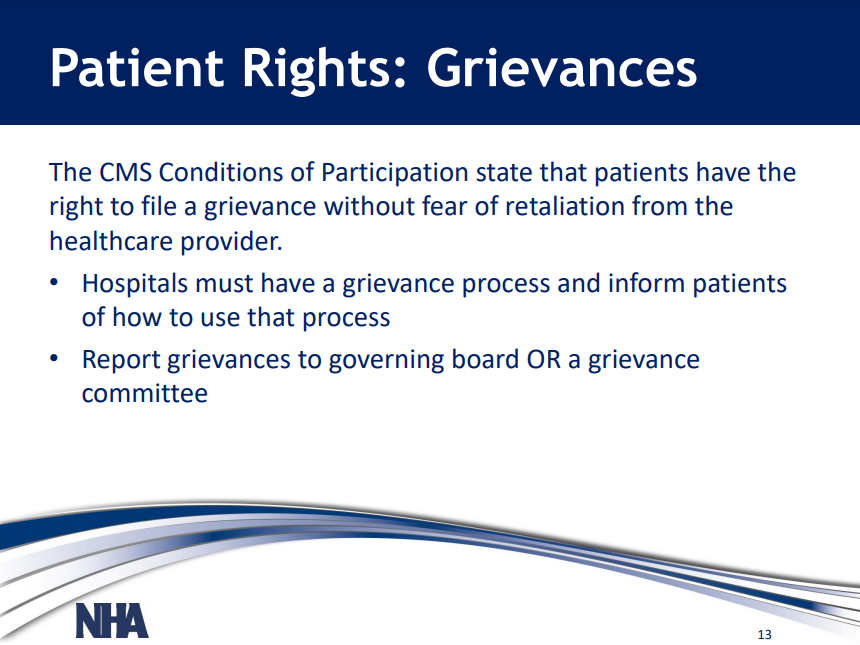 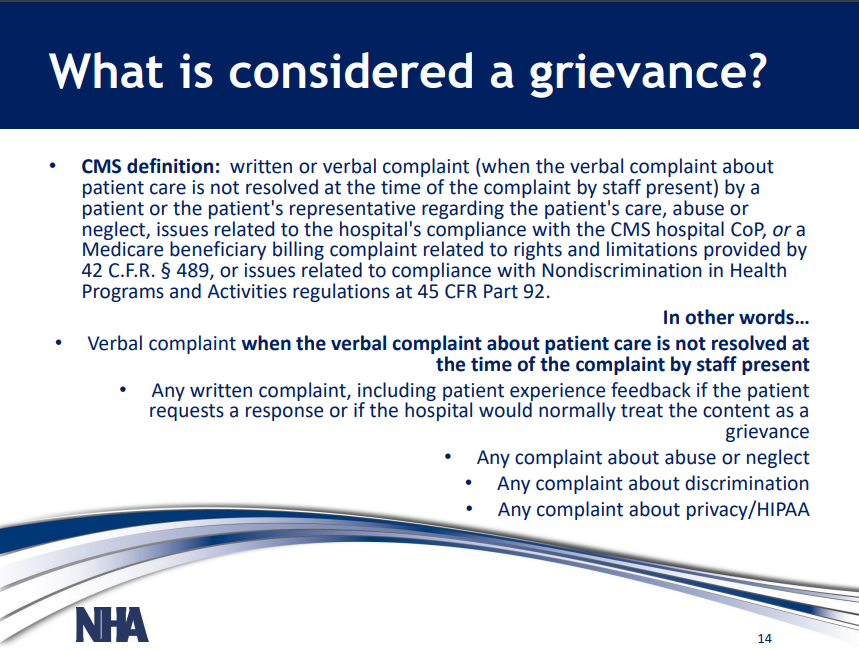 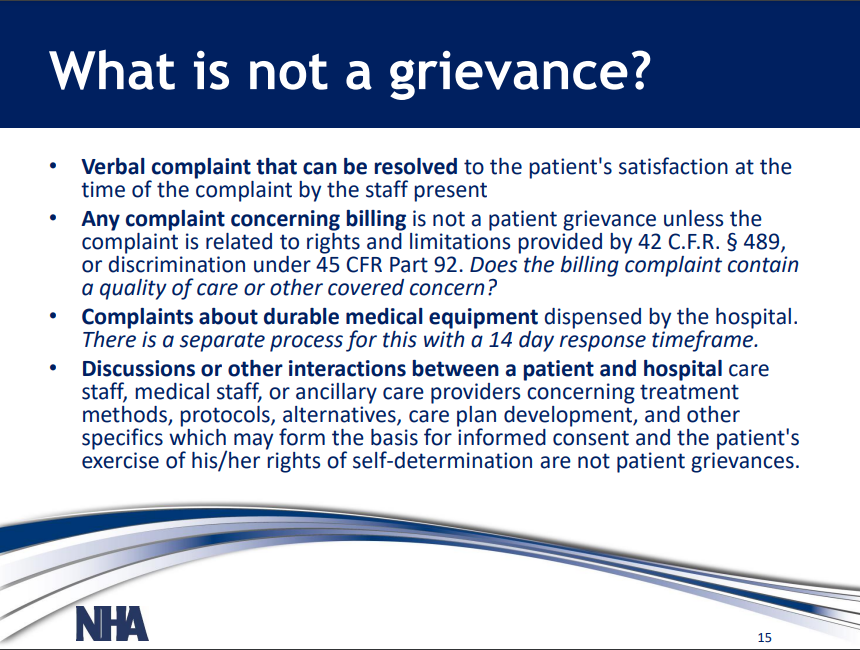 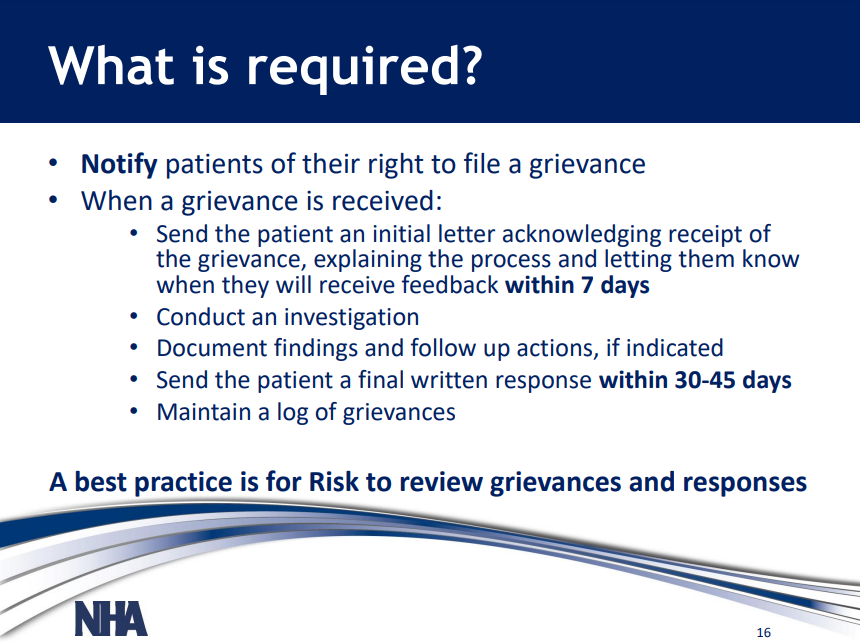 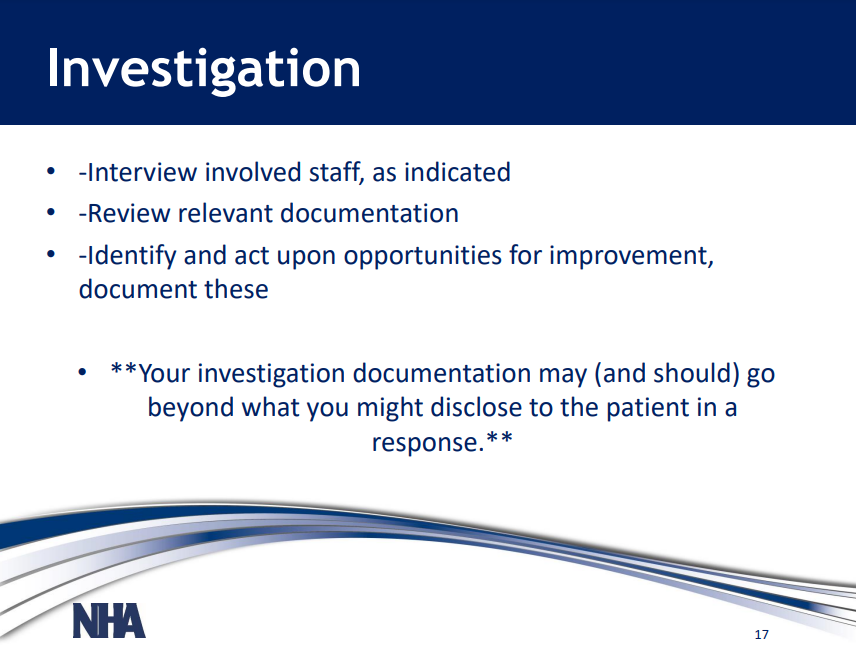 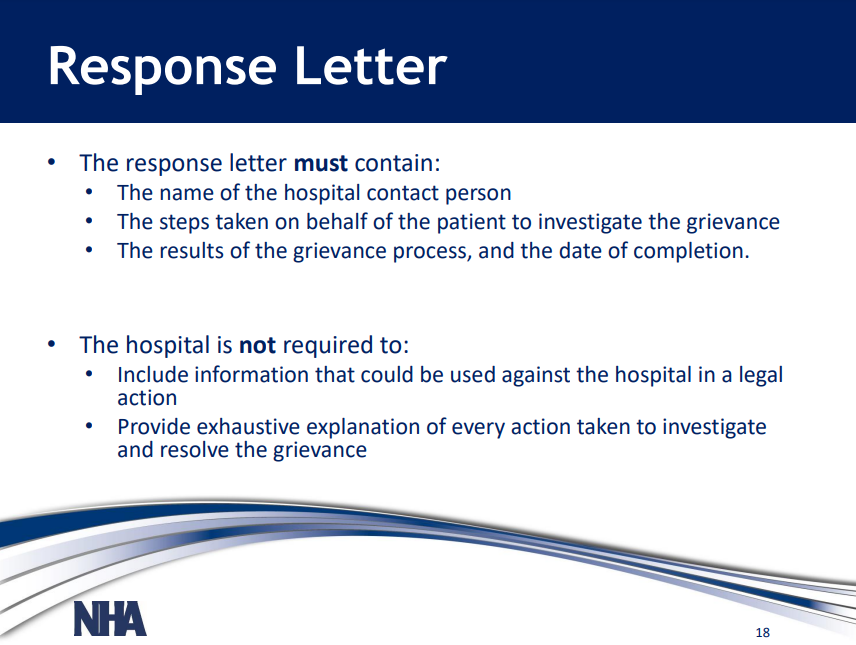 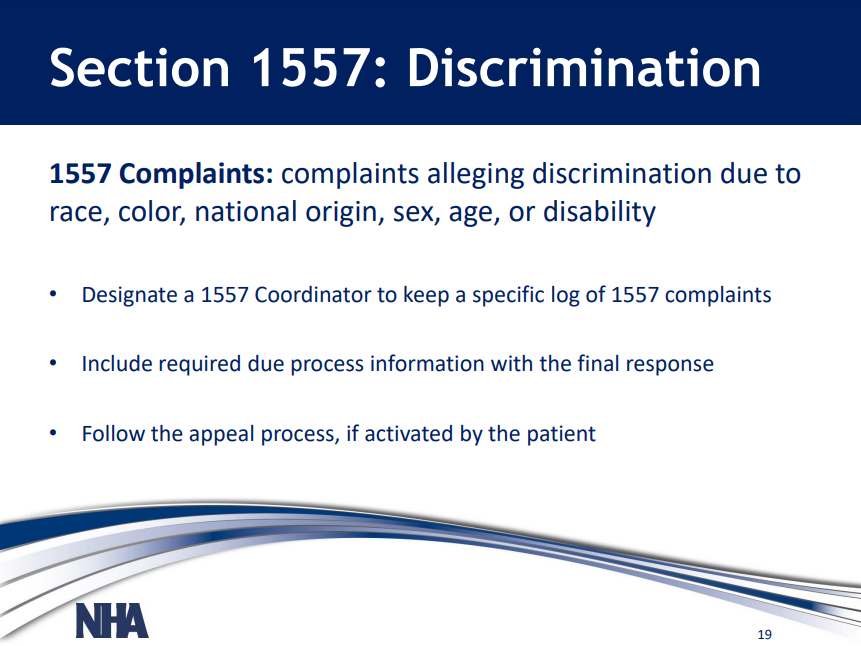 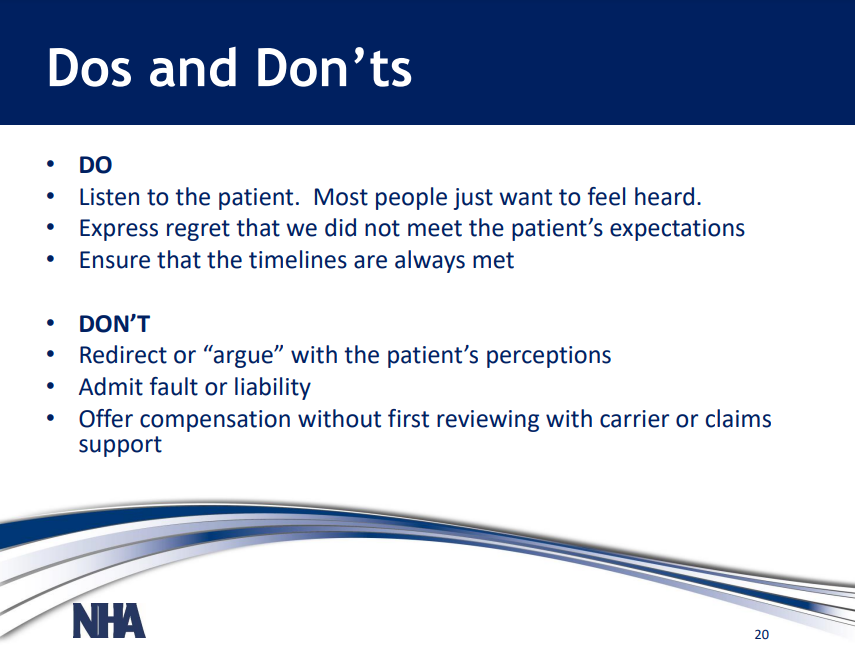 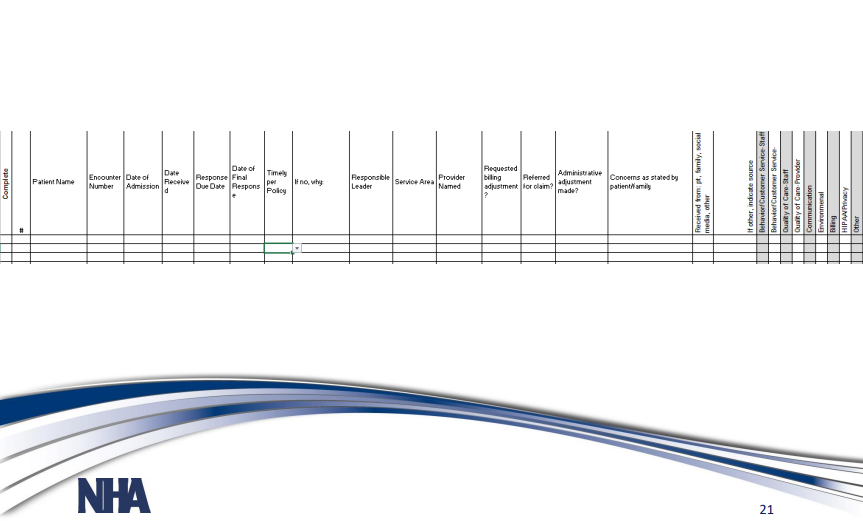 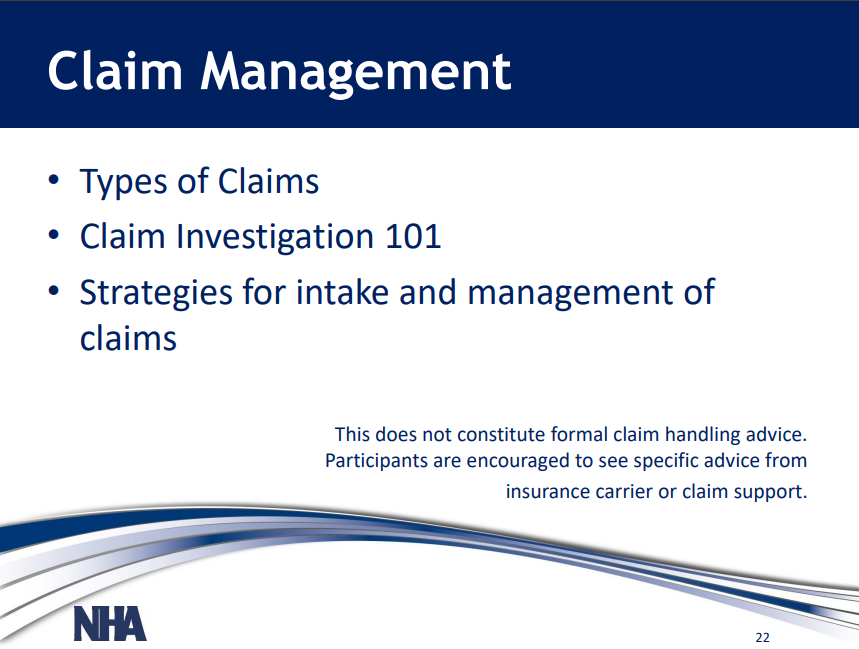 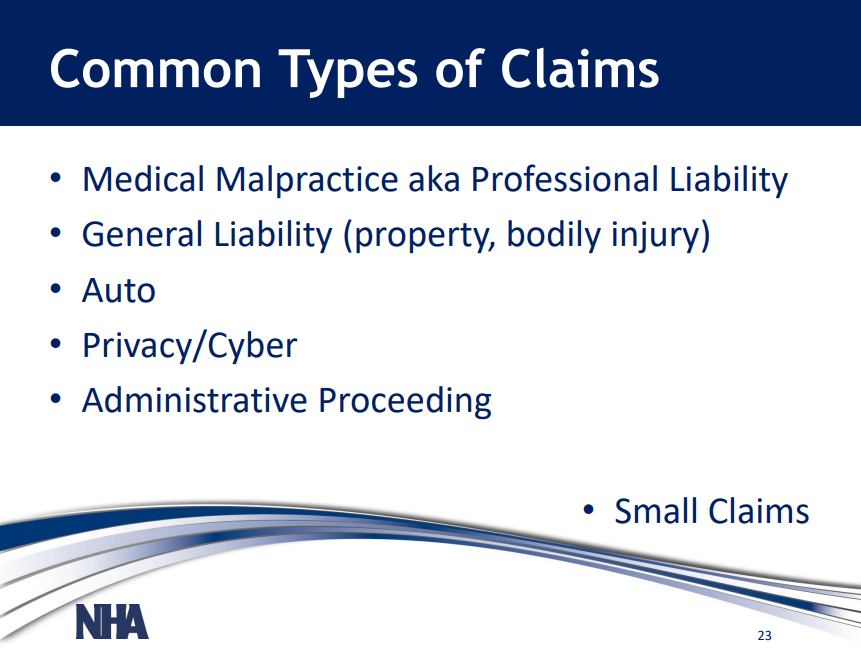 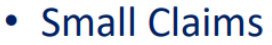 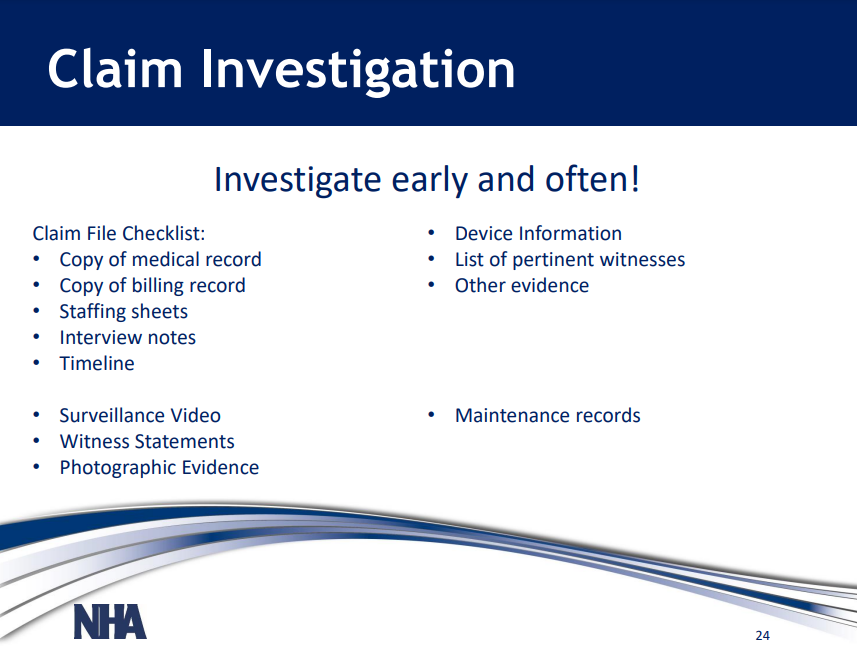 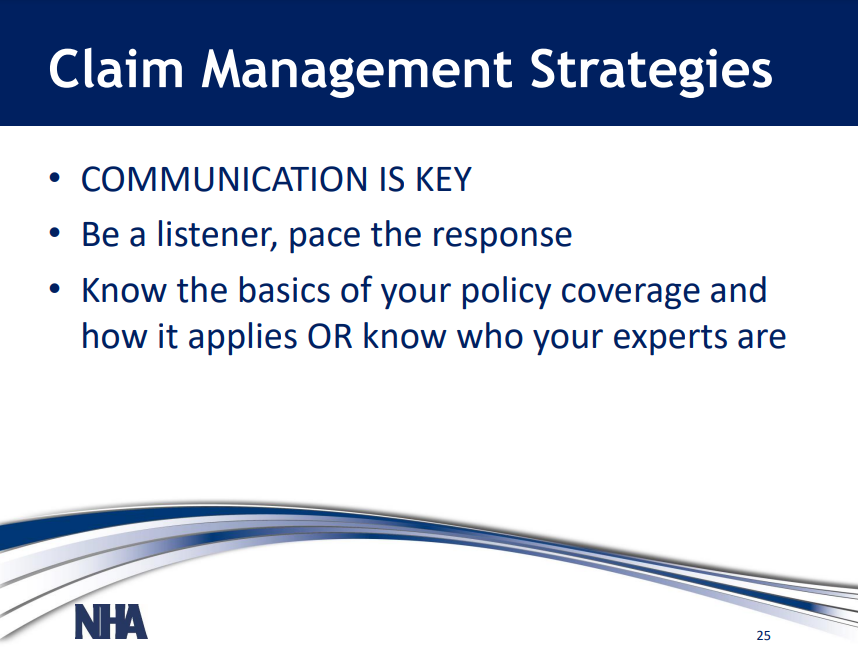 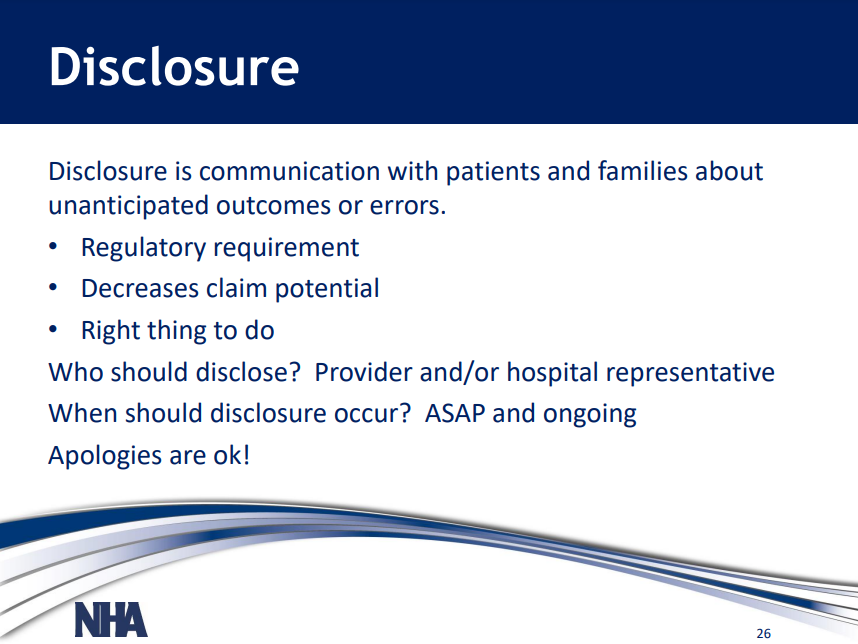 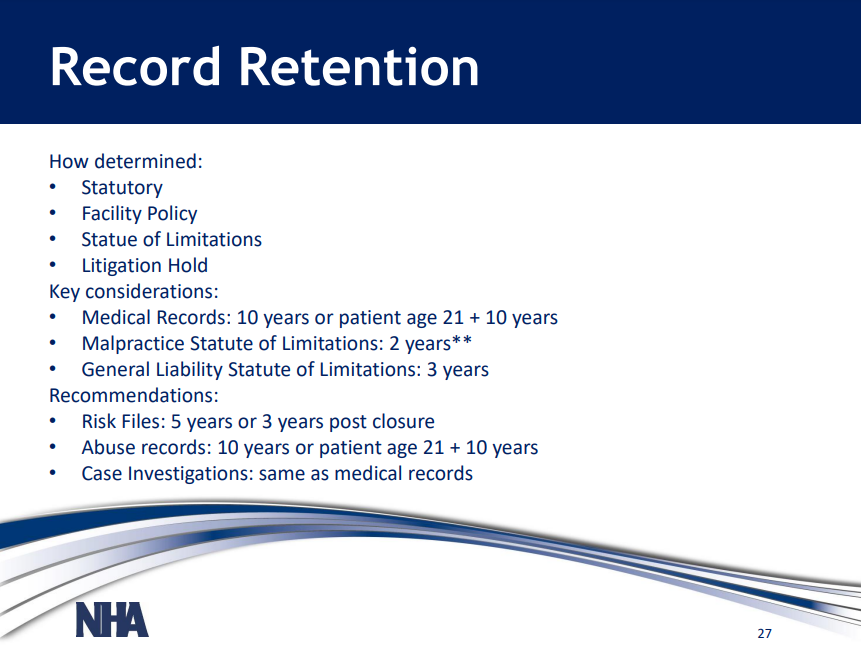 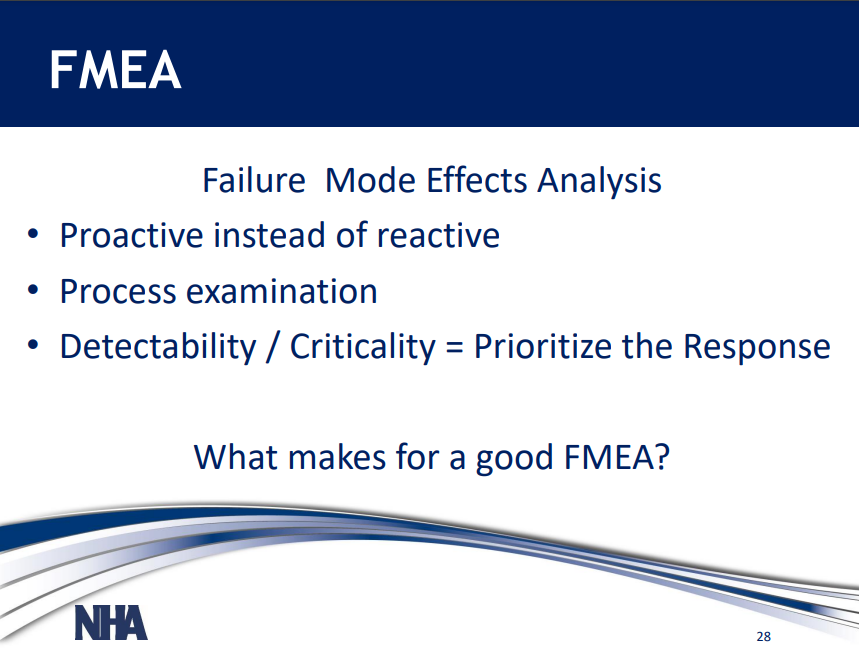 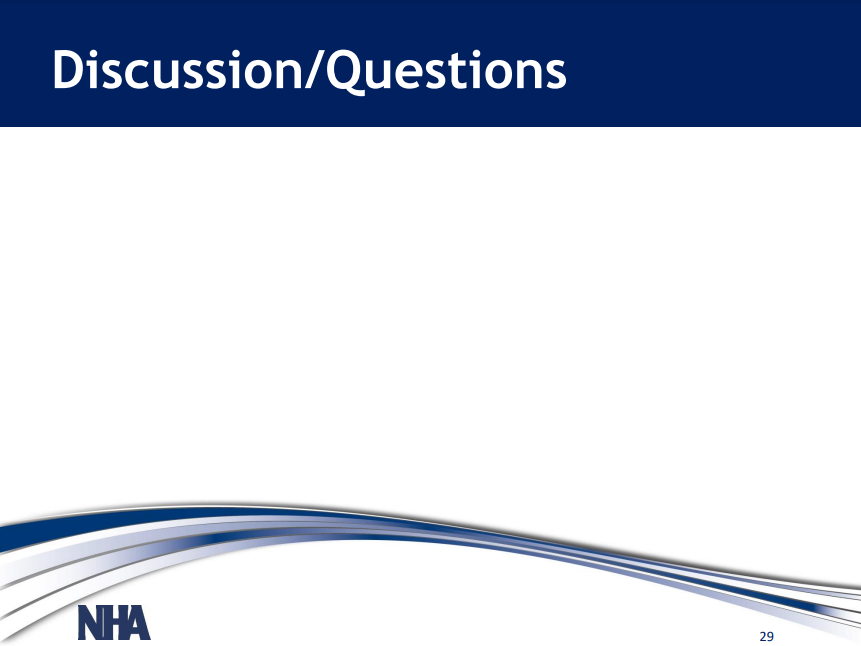 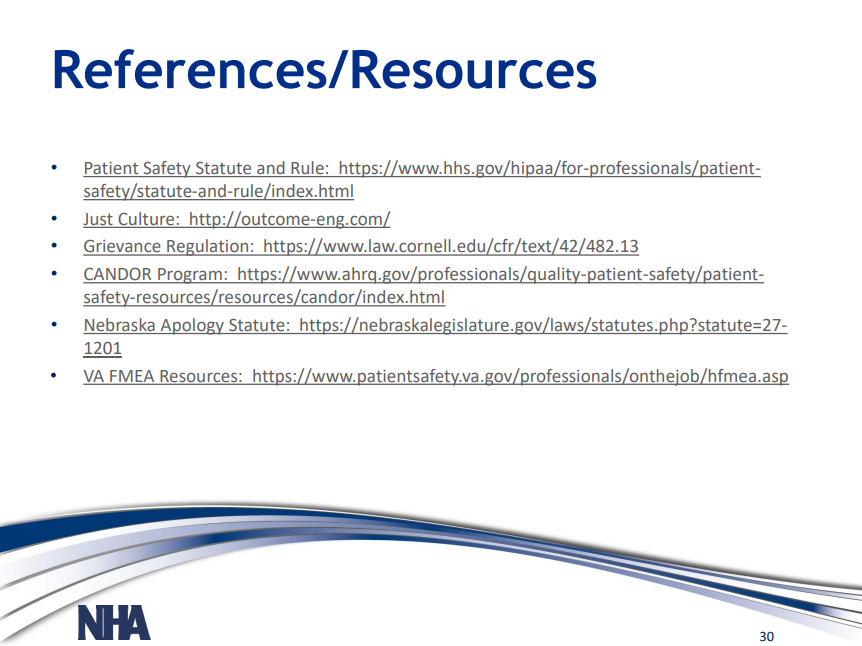 Patient Safety Statute and Rule: https://www.hhs.gov/hipaa/for-professionals/patient-safety/statute-and-rule/index.html
Just Culture: https://outcome-eng.com/
Grievance Regulation: https://www.law.cornell.edu/cfr/text/42/482.13
Candor Program: https://www.ahrq.gov/patient-safety/settings/hospital/candor/index.html
NE Apology Act: https://nebraskalegislature.gov/laws/statutes.php?statute=27-1201
VA FMEA Resources: https://www.patientsafety.va.gov/professionals/onthejob/hfmea.asp